Charrette
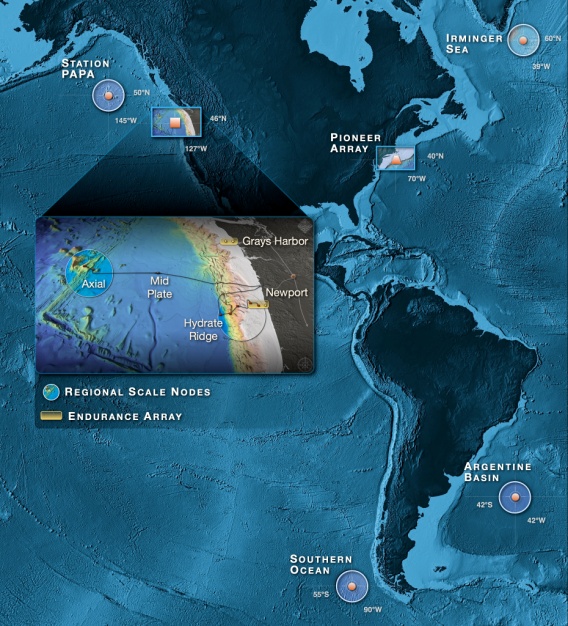 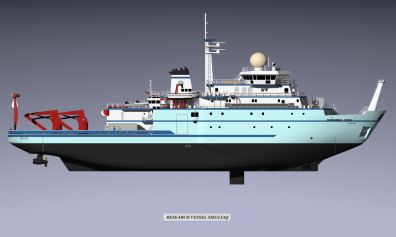 Context & Partnership
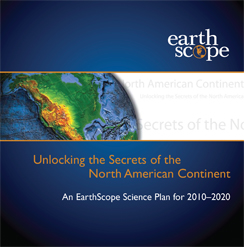 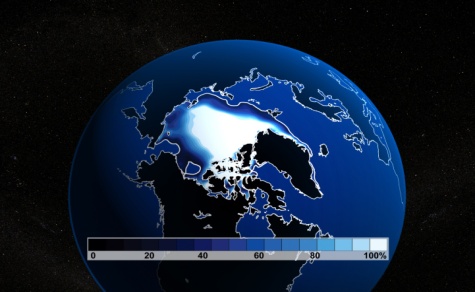 CyberInfrastructure For the 21st Century (CIF21)
Builds national infrastructure for S&E
Leverages common methods, approaches, and applications – focus on interoperability
Catalyzes other CI investments across NSF
Provides focus and is a vehicle for coordinating efforts and programs
Based upon a shared governance model involving every directorate and office 
Managed as a coherent program by OCI
EarthCube is GEO contribution to CIF21
GEO is increasing “born-digital”
EarthScope Observatory
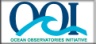 The Dynamic Earth
Arctic Sea Ice
The Science Context
Water:Changing
Perspective
GEO CI
The Changing Climate
Geosphere-Biosphere Connections
Earth and Life
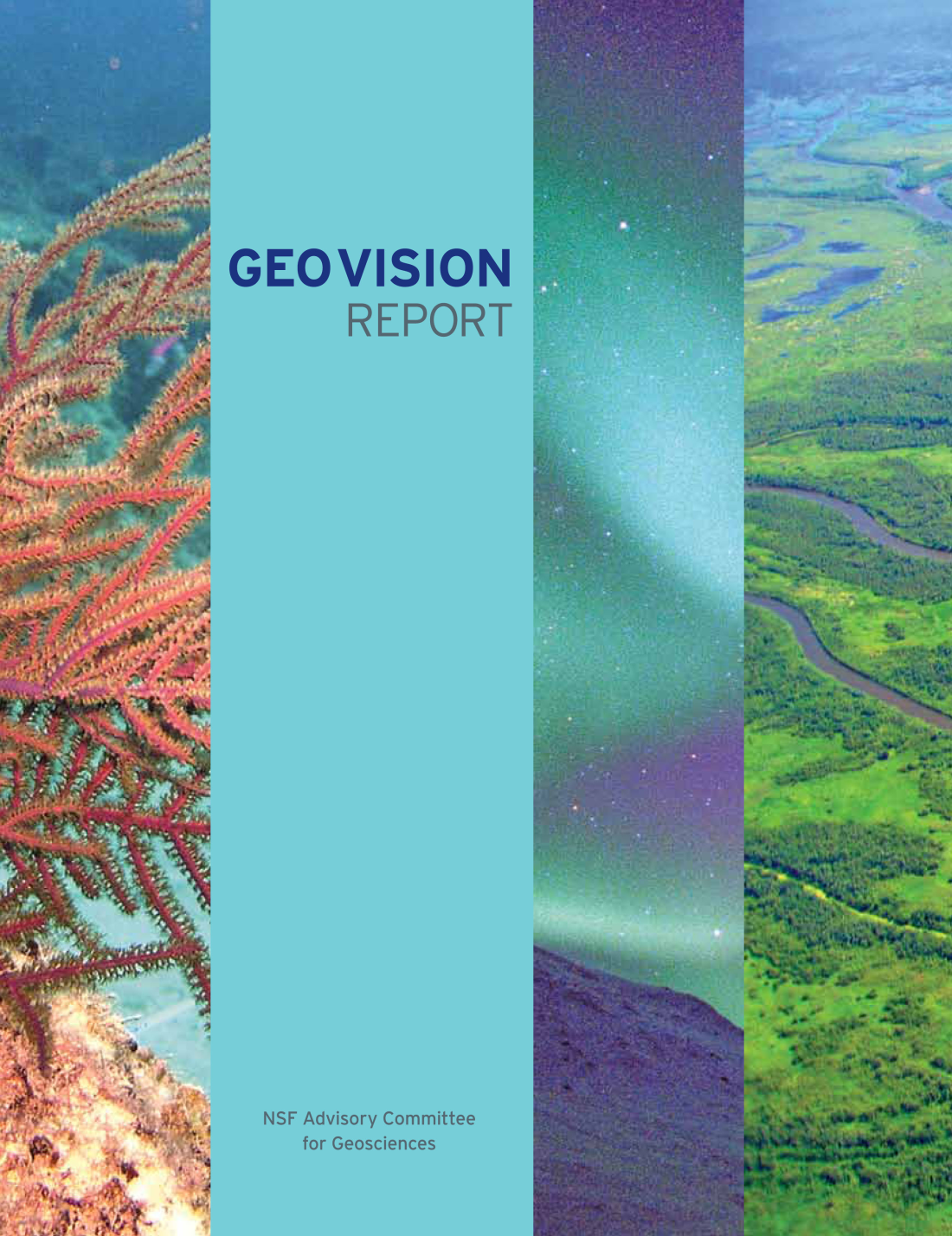 Oceans
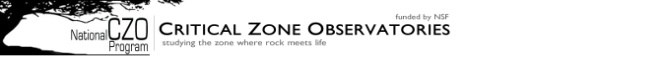 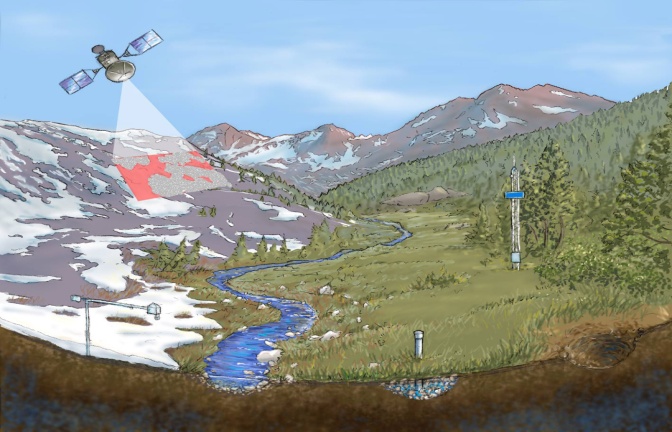 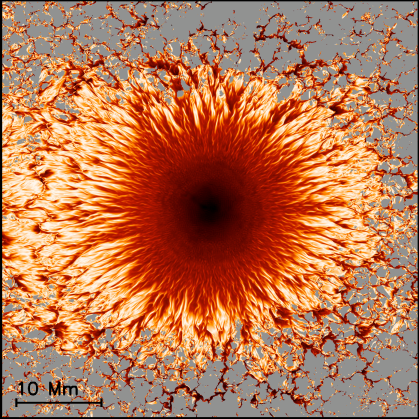 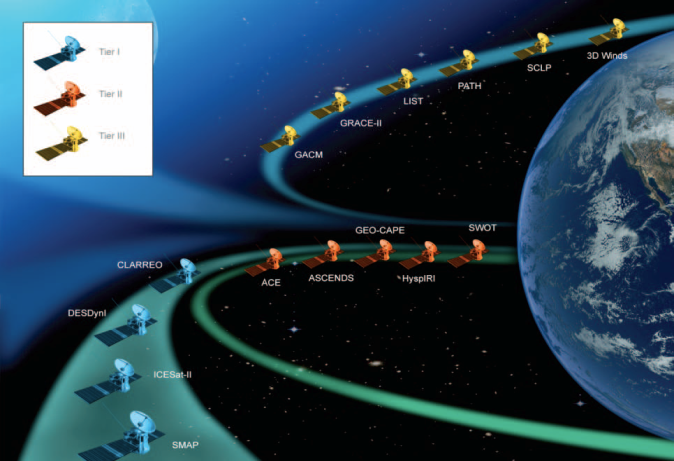 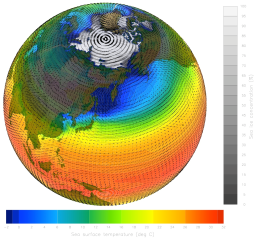 Earth System Modeling
Water
Satellites
The EarthCube Vision
CUASHI
Unidata
OOI
IEDA
NCAR
IRIS
[Speaker Notes: So I want to spend the second half talking to you about the EarthCube effort, what we intend to accomplish, and how. In it’s heart we want this to be a community-building and driven effort. But at least in GEO, we have not engaged the community we support in this way, and some of the steps are not clear.]
EarthCube Goal and Outcomes
[Speaker Notes: Given the challenges of our scientific community, we expressed the goal of EarthCube as facilitating the transformation of geosciences research by supporting the community-driven CI to integrate data and information across the entire geosciences. We hope that when realized, it will over the next decade transform the practice of the community, provide new capabilities for researchers and educators, allow them to be more productive  and of course accelerate research on the Earth System through the creation of a knowledge management framework.]
Strategic Convergence Using “Spiral Development”
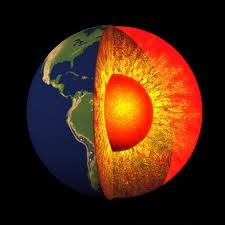 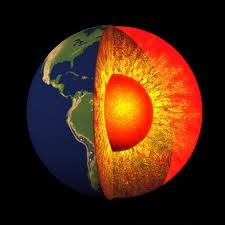 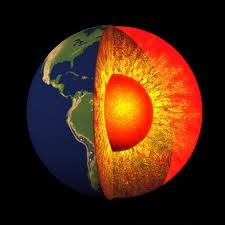 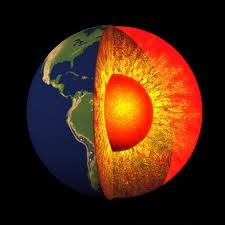 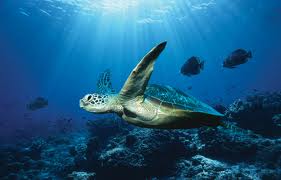 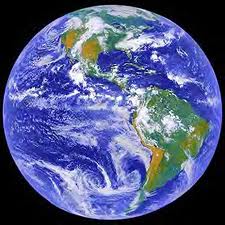 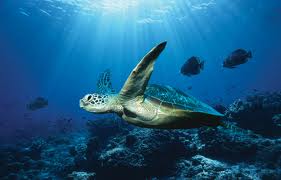 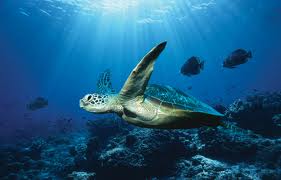 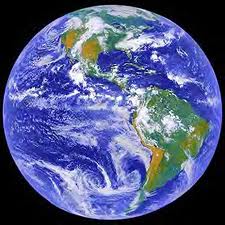 10 Years
[Speaker Notes: But we also see EarthCube not just as something but as a process.
We will take a concept from the software development realm and use a spiral development process to coordinate the community development.
What we have now is disconnected cyberinfrastructure that serves specific communities well, but is mostly siloed, interoperability is scarce, connections between resources are not robust. The spirals are phased developments into better integrated systems, where each phase is assessed for its functionalities and further developments are informed by this progress. In building earthcube, we think this will be at least a 10 year process. And at the end we will have a better connected system of cyberinfrastructure. 

This may not be the end of the development of EarthCube. Indeed, with technology being refreshed so rapidly, we prefer to have in place a framework to allow further community-run developments of the system. So the spiral may continue well into the future]
http://earthcube.ning.com/
Social Network Site
[Speaker Notes: The EarthCube website was and is an effective tool for community dialog.

Thank you for your contributions!
Exceeded our expectation
The creativity and dedication of the geosciences community demonstrated
Legacy created with the EarthCube website, whitepapers and user survey
Excellent start to broad engagement
Contributions remind us of the breadth of, and interest in, geosciences
Sustaining and enhancing the engagement is a goal for NSF]
Timeline
SocialNetworkSite
EAGER Phase
Accelerating the Community Dialog
Defining the initial scope of EarthCube
New starting point for collaboration
First DCL
June 2011
July 2011
Aug 2011
Nov 2011
Dec 2011- present
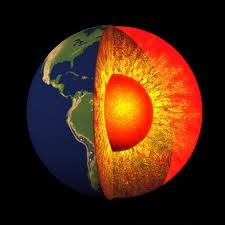 FirstCharrette
Webex Community Outreach
[Speaker Notes: We have already begun in this spiral development. The timeline so far has included several different ways of engaging the community. We first engaged the community with a Dear Colleague Letter describing EC in June 2011. We continued with outreach through Webexes and set up a social networking]
Timeline
End-user engagement events
Charrette II
First Awards
Mar – May, 2012
June, 2012
~Sept 2012
Sept -Nov 2012
2012 -2013
Chapeau
Amendment 1
More
EAGER
Awards?
Chapeau Solicitation
Chapeau
Amendment 2
[Speaker Notes: We have already begun in this spiral development. The timeline so far has included several different ways of engaging the community. We first engaged the community with a Dear Colleague Letter describing EC in June 2011. We continued with outreach through Webexes and set up a social networking]
Concept Prototyping X
Concept Prototyping Y
Concept Prototyping Z
Working Groups
Feasibility of Prototyping Outcomes to date
Roadmap  through FY 14 with milestones
Community engagement, etc.
WG Rules of Engagement, e.g.
Guiding principles
   Function
   Participation
   Output
   Timeline, etc.
Gap Analysis
Community Event
Charrette 2
Data Discovery/Mining/Access
Semantics and Ontologies
Workflow
Governance
Data Brokering
X-Domain Interop.
Service Based Integration
Layered Architecture
Earth System Modeling
Spring 2015
Working Groups
Early EC??
CommunityMeeting
Not Sufficient
Prototype1
Prototype2
Working Groups
Spring 2014
Prototypes
Community
Meeting
Working Groups
Late 2012-2013
Charrette 2
Roadmaps & Design
Concept Prototyping
Jun. 2012
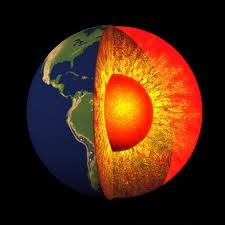 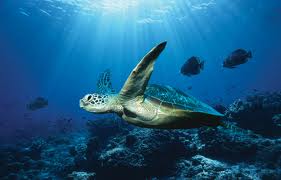 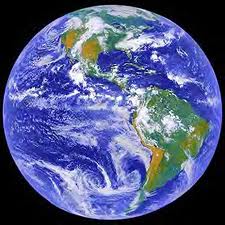 Charrette 1
Requirements Analysis
Community Groups
Capability Projects
Mar. 2012
Nov. 2011
[Speaker Notes: So for the long term, we have set up a framework for community engagement in building earthcube. We do reserve the right to change this in the future, adjust what we support based on community input, accelerate or decelerate components. The important thing is that these groups feed into community events but also engage in significant dialog with the NSF.]
Early Results from Survey357 responses
Cloud of CI EarthCube Activities
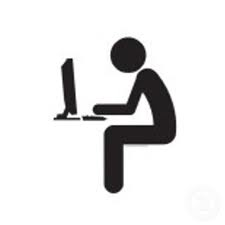 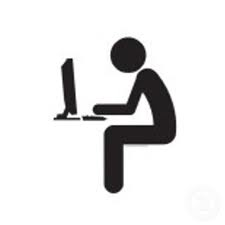 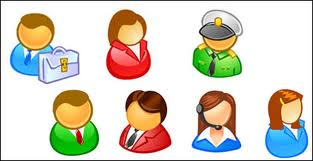 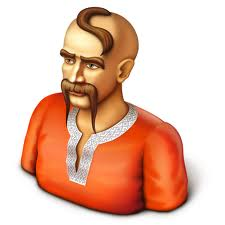 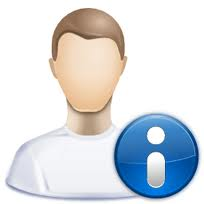 Connection to end point of use?
Workforce?
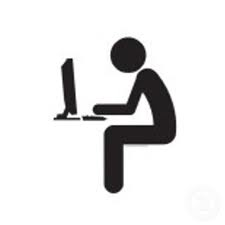 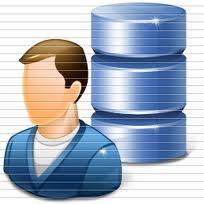 Workflow
Security?
Earth System Modeling
EC CI
Semantics and Ontologies
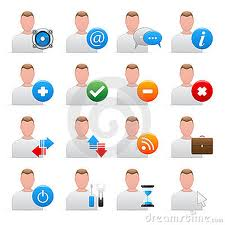 Data Brokering
X-Domain Interop.
Connection to end point of use?
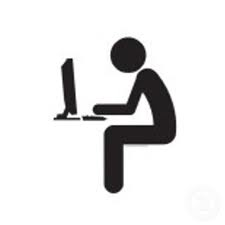 Service Based Integration
Layered Architecture
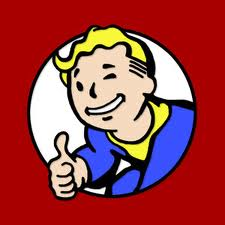 Governance
Data Discovery/Mining/Access
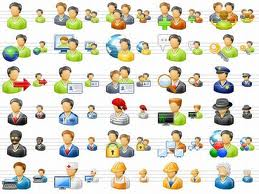 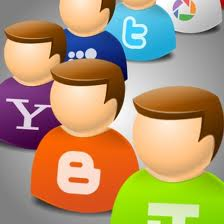 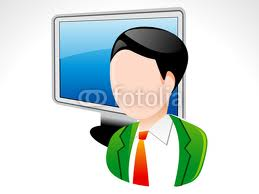 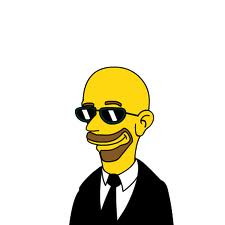 EarthCube Target Community
SHINE
Tectonics
Petrology & Geochen
Solar Terrestial
GEM
EarthScope
Aeronomy
EAR Ed.
Phy. & Dyn Met.
Magneto-spheric Phys.
CEDAR
Geophysics
Continental Dyn.
Hydrology
Palio-Clm
Sediment Geology and Paleobio
Clm & Large Scale Dyn
Geobio & Low Temp Geochem
?
Geomomorphology & land use dyn
NCAR
EarthCube CI
Atm. Chemistry
Phys Ocean
Marine Geology & Geo-phys
Biological Infrastructure
Atm. Chemistry
OceanDrilling
?
Envir. Biology
OCE ED
Biological Ocean
Emerging Frontiers (BIO)
CIF 21
XSEDE
Chem
Ocean
OCI Program 1
OCI  Program 2
EarthCube Lose Ends(What Keeps Up At Night)
What portfolio of activities are the necessary to engage the scientific community in the development/use of EarthCube?
How can we effectively engage our sister agencies and international partners in the dialog?
How can NSF be a more effective facilitator of collaborative dialogs among the geosciences?  
How do you change the community culture?
Questions and/or Comments